Die deutschen Standardvarietäten
Block I:
Geschichte der deutschen Sprache
Dr. Christine Pretzl
Südböhmische Universität Budweis
Sommersemester 2020
8 deutsche Dialekte in 90 Sekunden:

https://www.youtube.com/watch?v=hkrx4vnJFCo



Inwiefern wird die deutsche Standardsprache in den 8 Beispielen variiert?

Bei welchen Dialekten fällt die Zuordnung des Textes zur deutschen Sprache 
am schwersten, wo am leichtesten?
Organisatorisches


Zur Prüfungsleistung zählen:

Mitarbeit

Referat:  ca. 10 min + ca. 5 min Diskussion
	    Termine: voraussichtlich 24.4. und 15.5.

Schriftliche Prüfung am Ende des Semesters:  90 min 
	     				Termin: 29.5.

Zusammenfassung eines Aufsatzes oder Textes:  1-2 Seiten 
				                     300-500 Wörter 
					    Abgabetermin: 29.5.
	 Titel entsprechen dem behandelten Stoff und werden noch bekannt gegeben
Seminarplan 

21.2.
	a)   Einführung: 
 	       Sprachgeschichte als Ausdruck von gesellschaftlichen und sprachlichen Veränderungen 
	b)   Geschichte der deutschen Sprache

 
13.3.
	a)   Die Standardvarietäten in Deutschland (Dialekte)
	b)   Österreichisches Deutsch
	c)    Schweizerdeutsch
 
 
3.4.
	Varietäten der deutschen Sprache in anderen Ländern (Luxemburg, Belgien, Namibia, Südtirol)
	a)    Überblick über deutsche Gebiete in der Vergangenheit 
	b)    Auswanderungsbewegungen
	c)     Vergleich der Varietäten in Lexik, Morphologie und Syntax
24.4.
	a)   Die gegenwärtige Situation der deutschen Standardvarietäten
	      -     Akzeptanz von Dialekten
	      -     Varietät von Sprachstilen (Verwaltungssprache etc.)
	b)   Referate
 
 
15.5.
	a)   Zusammenfassung
	b)   Referate
	c)   Ausblick auf die weitere Entwicklung der deutschen Standardvarietäten


29.5.
	Prüfung
	Abgabetermin der Textzusammenfassung
Literatur


Grundlegend:


Ammon, Ulrich: Die Stellung der deutschen Sprache in der Welt. Berlin [u. a.]: de Gruyter 2015.

Bickel, Hans / Landolt, Christoph: Schweizerdeutsch. Wörterbuch der Standardsprache in der deutschen Schweiz. 2. Auflage. Berlin: Dudenverlag 2018

Ebner, Jacob: Österreichisches Deutsch. Eine Einführung. Mannheim / Zürich: Dudenverlag 2008.



Ergänzend:

Ernst, Peter: Deutsche Sprachgeschichte. Eine Einführung in die diachrone Sprachwissenschaft des Deutschen. 2. Auflage. Wien: facultas 2012. 

Lenz, Alexandra (Hg.): German Abroad. Perspektiven der Variationslinguistik, Sprachkontakt- und Mehrsprachigkeitsforschung. Wien: V & R unipress 2016.
Varietäten der deutschen Sprache:


Dialekte

Deutsche Sprache in Österreich und der Schweiz

Deutsche Sprachinseln in weiteren Ländern




Textarbeit:

Was sind „Varietäten“?

Woher kommen die deutschen Dialekte?

(Schmid, Hans Ulrich: Die 101 wichtigsten Fragen. Deutsche Sprache, München 2010, S. 44-46)
a) Einführung:
 
     Sprachgeschichte als Ausdruck von gesellschaftlichen und sprachlichen Veränderungen
Sprachgeschichte
Gesellschaft
Sprache
Veränderungen 
im sprachlichen System und im Wortschatz
 Rückschlüsse auf die gesellschaftliche Entwicklung
Veränderungen 
in politischer und kultureller Hinsicht
 Bedeutung für die sprachliche Entwicklung
Wenn Sprachwandel stattfindet, wird immer gefragt:


WANN gegenüber wann 		(diachronisch = zeitlich)

WO gegenüber wo 		(diatopisch = räumlich)

BEI WEM gegenüber wem 	(diastratisch = sozial)

WIESO 			(diatypisch = funktional)


Beachte:
Sprachwandel vollzieht sich nie plötzlich, sondern in allmählichen Merkmalsveränderungen.
Anlässe für Sprachwandel

Sprachinterne Gründe:  -  Veränderung von Akzentverhältnissen

     -  Sprachökonomie (z. B. Ausspracheerleichterung: Fasnacht < Fastnacht)

     -  Analogiebildung (z. B. Vereinheitlichung: ahd. was – warum: nhd.: war – waren)

		             -  sprachliche Anregungen von außen (z. B. Entlehnung )


Sprachexterne Gründe: -  Klima, Wirtschaft, Politik, gesellschaftliche Veränderungen:
			betreffen v. a. Wortschatz, Satz- und Textebene

		             -  Soziologische Gründe:
			spielen v. a. bei der Durchsetzung von Neuerungen eine Rolle

           Die Sprachgeschichtsschreibung sucht nach außersprachlichen Ursachen und Wirkungen
                für den Sprachwandel.
                Es geht um die historische Stellung der Sprache in der Gesamtkultur.
Die Ebenen des Sprachwandels:

1. 	Prosodische Ebene (Betonung)
	Bsp. griech.: patér – dt. váter

2. 	Phonematische Ebene (Aussprache)
	 Bsp. mhd.: zît – frnhd.: zeit
	
3. 	Graphematische Ebene (Schreibung)
	Bsp.: Einführung der Großschreibung im Barock (17. Jh.)

4. 	Morphematische Ebene (Beugung)
	Bsp.: Endungs-e in der Flexion bestimmter Substantive (Tage, Hause)

5. 	Syntagmatische Ebene (Wortstellung)
	Bsp: Anfangsstellung des Prädikats im Ahd. möglich

6.	Lexematische Ebene (Wortschatz)
	Bsp: Entlehnungen: taufen, fasten

7.	Semantische Ebene (Bedeutung)
	Bsp.: Bedeutungswandel (wîp – weib)

8. 	Textebene
	Bsp.: neue Textsorten; Formulierungsmuster wie z. B: Anrede
https://www.youtube.com/watch?v=hkrx4vnJFCo

Transkript:

Mit der neuen Familie verstand sich Teresa auf Anhieb gut, so dass sie die verbleibende Zeit in den USA unbeschwert genießen konnte. 
Doch nicht immer ist auf die Organisation und den Betreuer Verlass. Das musste Ferdinand Rab aus Arnstein auf einem Schüleraustausch erleben.
So musste er die erste Zeit  mit zwei weiteren Schülern  bei seiner Betreuerin verbringen.
Obwohl Ferdinand bei der Organisation angegeben hatte, dass er an Allergien leidet, wurde ihm eine Familie mit zahlreichen Haustieren zugeteilt,
die sich noch dazu nicht um ihn kümmerte. Er hat mehrmals versucht mit der Betreuerin vor Ort über die Probleme und den Wechsel in eine andere Familie zu sprechen.
Das wurde aber immer abgetan, sagt seine Mutter Karin Rab, zu wenig Gastfamilien in Wien standen der Organisation zur Verfügung.
Ferdinand blieb also nichts anderes übrig, als seinen Aufenthalt nach acht Monaten  vorzeitig abzubrechen. Eigentlich waren es elf Monate.
Über ihre Austauschorganisation „Education First“ war ihre Betreuerin an die Seite gestellt worden, die immer erreichbar war und sie einmal im Monat in der Familie besuchte. Auch sie hat gemerkt, dass etwas nicht stimmt. Ich habe es aber erst einmal abgestritten und den Fehler bei mir gesucht, sagt Teresa.
Mit der neuen Familie verstand sich Teresa auf Anhieb gut, so dass sie die verbleibende Zeit in den USA unbeschwert genießen konnte. 
	 Bremen

2.      Doch nicht immer ist auf die Organisation und den Betreuer Verlass. Das musste Ferdinand Rab aus Arnstein auf einem Schüleraustausch erleben.
	 Sachsen

3.      So musste er die erste Zeit  mit zwei weiteren Schülern  bei seiner Betreuerin verbringen.
	  Schwaben

4.     Obwohl Ferdinand bei der Organisation angegeben hatte, dass er an Allergien leidet, wurde ihm eine Familie mit zahlreichen Haustieren zugeteilt,
	  Bayern

5.     die sich noch dazu nicht um ihn kümmerte. Er hat mehrmals versucht mit der Betreuerin vor Ort über die Probleme und den Wechsel in eine andere Familie zu sprechen.
	  Köln

6.     Das wurde aber immer abgetan, sagt seine Mutter Karin Rab, zu wenig Gastfamilien in Wien standen der Organisation zur Verfügung.
	 Tirol

7.     Ferdinand blieb also nichts anderes übrig, als seinen Aufenthalt nach acht Monaten  vorzeitig abzubrechen. Eigentlich waren es elf Monate.
	 Schweiz

  Über ihre Austauschorganisation „Education First“ war ihre Betreuerin an die Seite gestellt worden, die immer erreichbar war und sie einmal im Monat in der Familie besuchte.
          Auch sie hat gemerkt, dass etwas nicht stimmt. Ich habe es aber erst einmal abgestritten und den Fehler bei mir gesucht, sagt Teresa.
	 Franken
Die zeitliche Gliederung des Deutschen

 a) nach sprachlichen Aspekten

      d. h. vor allem in Bezug auf lautliche Erscheinungen, aber auch Veränderungen 
      in der Syntax, Flexion, Wortbildung und Wortbedeutung


Althochdt.		(500) 700 – ca. 1000     Abschwächung der Nebensilbenvokale hat sich durchgesetzt

Mittelhochdt.	1050 – 1350 

Frühneuhochdt.	1350 – 1650	Die frnhd. Diphthongierung (mîn – mein) zeigt sich 1348 in der Prager Kanzlei

Neuhochdt.	1650 – heute 	Ab 1700: Vereinheitlichung der Schriftdialekte


Beachte:
Die gesamte Periodisierung ist eine abstrakte Abbildung sprachlicher Veränderungen.
Letztlich handelt es sich um Einschnitte, die nicht fest sind: Die zeitlichen Übergänge können je nach 
Sprachwandelerscheinung unterschiedlich sein.
FRAGE:
Wann wird der Beginn einer Periode angesetzt: 
Wenn eine Änderung neu auftritt oder wenn sie sich durchgesetzt hat?
Welche Kriterien werden als entscheidend angesehen: 
Lautwandelerscheinungen, Vereinheitlichungen, sprachökonomische Entwicklungen oder historische Ereignisse?
b) nach historischen Aspekten

Deutsch des Mittelalters
	des Frühmittelalters 	5./6. Jh. – 1050 
	des Hochmittelalters 	1050 – 1250 
	des Spätmittelalters 	1250 – 1450 	Buchdruck

Deutsch der Neuzeit
	der frühen Neuzeit	1450 – 1650
	der mittleren Neuzeit	1650 – 1800
	der jüngeren Neuzeit	1800 – 1950
	der jüngsten Neuzeit 	ab 1950		Deutsch der Gegenwart
Periodisierung der deutschen Sprache
Historische Aspekte
Sprachliche Aspekte
Deutsch des Mittelalters (ca. 500 – ca. 1500)

Deutsch des Frühmittelalters
(ca. 500 – ca. 1050)

Deutsch des Hochmittelalters
(ca. ca. 1050 – ca. 1250)

Deutsch des Spätmittelalters
(ca. 1250 – ca. 1500)



Deutsch der Neuzeit (ca. 1500 – Gegenwart)

Deutsch der frühen Neuzeit
(ca. 1500 – 1650)

Deutsch der mittleren Neuzeit
(ca. 1650 – 1800)

Deutsch der jüngeren Neuzeit
(ca. 1800 – ca. 1950)

Deutsch der jüngsten Neuzeit
(ca. 1950 – Gegenwart)
Althochdeutsch
(ca. 500 – 1050)

Mittelhochdeutsch
(ca. 1050 – 1350)

Frühneuhochdeutsch
(ca. 1350 – 1650)

Neuhochdeutsch
(einschließlich Gegenwartsdeutsch)
(ca. 1650 – Gegenwart)
b) Das Indogermanische
Das Deutsche gehört zur sogenannten indogermanischen / indoeuropäischen Sprachfamilie:
       Es handelt sich dabei um eine Gruppe von ursprünglich zwischen Indien und Europa gesprochenen Sprachen,
       die grammatikalische und lexikalische Gemeinsamkeiten haben. 

Theorien zur Herausbildung von Einzelsprachen:
       *   Stammbaumtheorie
       *   Wellentheorie
       *   Substrattheorie
        
        FAZIT: Einzelsprachen entwickelten sich einerseits aus einer räumlichen Trennung durch Wanderungsbewegungen,
                    andererseits aber sicher auch durch einen Prozess der Integration ursprünglich verschiedener Sprachen. 

Das Indogermanische als „Ursprache“:
       Keine reale Größe, sondern ein abstraktes Gebilde, ein sprachwissenschaftlicher Terminus für die 
       sprachlichen Gemeinsamkeiten, die sich aus den Einzelsprachen ableiten lassen.
       Dem Indogermanische entspricht keine historisch exakt festlegbare politisch-geografische Sprachgemeinschaft.

Zeitliche Einordnung: ca. 5000 – 4000 v. Chr.

Der Wortbestand lässt gewisse Rückschlüsse auf Wohnsitz, Entwicklungsstand und Lebensbedingungen zu:
       Hinweise auf eine Lebensführung, die über das Nomadentum hinausgeht
       (wohl auch schon Hausbau (Tür, Zimmer), Viehzucht und Haustierhaltung, später auch beginnender Ackerbau,
         gewisser Grad an technischem Wissen (nähen, flechten, weben, Wagen)
Sprachliche Gemeinsamkeiten aller indogermanischen Sprachen:


Gemeinsamkeiten im Grundwortschatz

Flektierender Sprachbau

Bis zu 8 Kasus

3 Numeri

2 Genera verbi

4 Modi

Bis zu 7 Tempora

Ablaut (regelmäßiger Vokalwechsel)

Freier Wortakzent (jede Silbe konnte unter bestimmten Bedingungen Akzent tragen)
c) Das Germanische
ca. 3000 v. Chr.: 	Die hypothetische indogermanische Spracheinheit befindet sich in Auflösung
	(Um 2000 v. Chr. gibt es bereits voll ausgeformte Einzelsprachen, z. B. das Griech.)

Entwicklung des „Urgermanischen“

Ab ca. 500 v. Chr. entsteht das „Gemeingermanische“:
		Damit wird nicht eine tatsächlich gesprochene Sprach bezeichnet, sondern
		die Summe von sprachlichen Gemeinsamkeiten, das das Germanische als neue Form des 
		Indogermanischen / Indoeuropäischen kennzeichnen.

Bei der Gesellschaft der Germanen handelt es sich nicht um ein einheitliches Volk, sondern um eine 
      Vielzahl von Stämmen und Sippenverbänden, die sich zwar sprachlich, kulturell und wirtschaftlich 
      ähnelten, aber keinen anthropologisch einheitlichen Typus bildeten.
		1. Ostgermanen (Goten, Burgunder, Wandalen u. a.)
		2. Nordgermanen (Wikinger, Normannen)
		3. Nordseegermanen (Friesen, Angeln, Sachsen)
		4. Rhein-Weser-Germanen (spätere Franken und Hessen)
		5. Elbgermanen (Alamannen, Langobarden, Baiern u. a.)
Zum Wortschatz im Germanischen:


 Rund ein Drittel des Germanischen Wortschatzes lässt sich nicht auf indogermanische Wurzeln zurückführen:

Rechts- und Kriegswortschatz

See- und Schifffahrtswesen



Lehnwörter aus dem Lateinischen:

Handel

Garten- und Weinbau

Hausbau und Innenausstattung

Wochentagsnamen
Sprachliche Kennzeichen des Germanischen:


I. Konsonantismus

Erste oder Germanische Lautverschiebung: Grimm‘s Law
      (auch Konsonantenverschiebung genannt):

1822 von Jacob Grimm entdeckt
zwischen 500–200 v. Chr. 
trennt alle anderen indogermanischen Einzelsprachen ab

Regeln:

Indogermanische stimmlose Verschlusslaute werden zu germanischen stimmlosen Reibelauten:
		idg.  p / t / k          >      germ.  f / Þ/ x
	      Beispiel: lat.:  piscus               >         ahd.  fisc (‚Fisch‘)

2.    Indogermanische stimmhaft Verschlusslaute werden zu germanischen stimmlosen Verschlusslauten:
		idg.  b / d / g         >     germ.  p / t / k

3.    Indogermanische stimmhafte aspirierte Verschlusslaute werden zu germanischen stimmhaften Verschlusslauten:
		idg.  bh / dh / gh   >    germ. b / d / g
II. Vokalismus


Kurzvokale
	Idg. a und o fallen zusammen zu germ. a

Langvokale
	Idg. a und o fallen zusammen zu germ. o

3. Diphthonge
	Idg. ai und oi fallen zusammen zu germ. ai
	Idg. ei wird zu germ. i (Monophthongierung)
	Idg. au und ou fallen zusammen zu germ. au
III. Festlegung Wortakzents


Der freie indogermanische Wortakzent wird im germanischen auf die erste Silbe festgelegt.
	Akzentwandel ist zu einem Wesensmerkmal der germanischen Sprachen geworden.

Endsilbenabschwächung
	wirkt sich besonders bei der Abschwächung der unbetonten Silben aus.


IV. Weitgehende  Vereinfachung des Formenbestandes

Bedingt durch die Endsilbenabschwächung gibt es in germanischen Dialekten 
	in der Deklination: 	Ablativ > Dativ
			Vokativ > Nominativ
			Dualformen entfallen

	in der Konjugation:	tendenziell bereits Einsatz von Hilfsverben anstelle von Flexionsendungen
Zusammenfassung:


Das Germanische unterscheidet sich sprachlich vom Indogermanischen durch:


Aufgabe des freien Wortakzents und Festlegung auf Initialakzentuierung der Wörter

Erste oder Germanische Lautverschiebung

Grammatischer Wechsel (= Ausnahme der 1. Lautverschiebung)

Systematischer Ausbau des Ablauts

Ausbildung einer konsonantischen (schwachen) Deklination bei Substantiven und Adjektiven

6.    Reduzierung des Formenbestandes bei Substantiv, Adjektiv, Verb

7.     Vokalveränderungen (Phonemzusammenfall / Monophthongierung)
Textproben zum „Vater unser“



Ordnen Sie die Textproben danach, ob sie 
	a) in deutscher Sprache
	b) in einer mit dem Deutschen verwandten Sprache
	c) in einer mit dem Deutschen nicht verwandten Sprache verfasst sind.


Ordnen Sie die deutschen Textbeispiele chronologisch und versuchen Sie 
	bei den übrigen Textproben zumindest eine grobe geografische Zuordnung zu erraten.
d) Das Althochdeutsche
Politische Voraussetzungen:
      Der Stamm der Franken dehnt seine Vorherrschaft allmählich über die anderen germanischen Stämme aus.

Geschäftssprache im Frankenreich war Latein. Trotzdem entwickelte sich Interesse an der Volkssprache: 
    	 Vgl. Glossen und Übersetzungen

Triebfeder zur Entstehung der ahd. Schriftkultur war die zunehmende Christianisierung:
      	Durch das Christentum gelangt in Verbindung mit der christlich-religiöse Gedankenwelt auch der Einfluss 
	von antikem Kultur- und Geisteserbe in den Norden.

Die Bildungspolitik Karls des Großen (768–814) fördert den schriftlichen Gebrauch des Deutschen:
	Kirchliche Texte und Predigten in der Volkssprache sollen für Effektivität der Missionierung sorgen.	

Sprachliche Hauptprobleme der ahd. Zeit:
	1. Versuch, das christlich-antike Bildungsgut mit der bäuerlichen Muttersprache zu erschließen
	2. Verschriftlichung der ursprünglich gesprochene Sprache mit Hilfe der lat. Buchstaben, 
	     wobei viele ahd. Laute keine Entsprechung im Lat. hatten
	 Latein bleibt über viele Jahrhunderte die eigentliche Schrift- und Bildungssprache.

„Das Althochdeutsche“ ist wieder nur eine wissenschaftliche Abstraktion:
        Es gab keine allgemeine Hochsprache, nur verschiedene Dialekte!

Ahd. „Literatur“ entsteht nur in Klöstern und ist vorwiegend religiös geprägt.
      Die Einteilung in ahd. Dialekte orientiert sich an Schreiblandschaften/-orten, so dass wir eigentlich nur
      verschiedene Klosterdialekte kennen, die dann mit der ganzen Gegend identifiziert werden.
Das Hildebrandslied ist ein germanisches Heldenlied. Diese Textgattung entstand ungefähr vom 5. bis 8. Jahrhundert, die Lieder wurden damals nur mündlich überliefert. Als einziges deutsches (genauer: althochdeutsches) Heldenlied ist das Hildebrandslied bis in unsere Zeit erhalten geblieben. In der Vita Karoli Magni wird erwähnt, dass Karl der Große Heldenlieder sammelte, aber Genaueres wissen wir über diese Sammlung nicht. Germanische Heldenlieder sind sonst nur aus anderen Sprachen bekannt, zum Beispiel das altnordische Ältere Atlilied oder das altenglische Finnsburglied.

Das Hildebrandslied entstand vermutlich in der zweiten Hälfte des 8. Jh. Um 830/840 schrieben es zwei Personen von einer Vorlage ab, und zwar auf die beiden Außenseiten einer theologischen Pergamenthandschrift aus dem Kloster Fulda. Das Lied enthält 68 Verse, die jedoch nicht in Versform, sondern fortlaufend geschrieben wurden. Der Schluss des Liedes wurde entweder nicht niedergeschrieben oder er ging verloren. Wir haben nur eine einzige Handschrift vom Hildebrandslied. 
Diese gelangte nach 1945 als Kriegsbeute in die USA. 1972 kam das letzte der beiden Blätter wieder zurück nach Deutschland. Die Handschrift wird in der Universitätsbibliothek Kassel aufbewahrt.
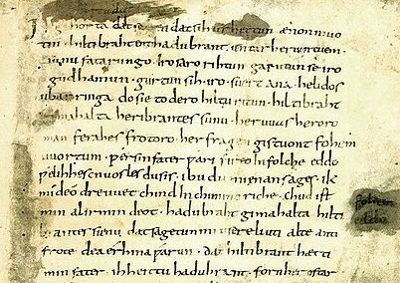 Anfang des Hildebrandsliedes
Zum Wortschatz im Althochdeutschen:


Bestimmte Erbwörter sterben aus:
	z. B. solche mit ausgesprochen heidnischem Inhalt (vgl. haldo ‚guter Geist‘ (siehe Unhold, Kobold)

Entlehnungen aus dem Galloromanischen, dem Vulgärlatein und dem mittelalterlichen Mönchslatein
	
	Wie viele Wörter in dieser Zeit jeweils woher entlehnt wurden, ist nicht genau zu sagen, weil zwischen
	Entlehnungen aus den jeweiligen Ausgangssprachen nur schwer zu unterscheiden ist.

	 aus dem Lat.: Esskultur (Schüssel, Kelch), Licht (Kerze, Fackel), Kleidung (Pelz, Seide, Samt), 
	                               Schreibkultur (schreiben, lesen, Brief, Schüler, Meister), Verwaltung (Kanzler)

Geistige Umwälzungen durch umfassende Christianisierung

	 Sach-Lehnwörter für Kirchenbau (Zelle, Kloster, Kapelle), geistliche Ordnung (Mönch, Priester, Messe, Predigt)
	      und Ausstattung (Kanzel, Altar, Kreuz)

	 Abstrakta zu Inhalten christlicher Lehre:
	      diomuti / demut  <  humilitas
	      ginada / gnade  <  gratia
Sprachliche Kennzeichen des Althochdeutschen:


Konsonantismus

          germ. Þ        >        ahd. d
      (vgl. engl.: brother und dt.: bruder)

 Zweite Lautverschiebung
       (auch ahd. Lautverschiebung genannt)

Wichtigste Erscheinung im Bereich des Konsonantismus in ahd. Zeit
Umfangreicher Prozess, der sich über mehrere Jahrhunderte hingezogen hat
Nicht gleichmäßig im gesamten Sprachraum vollzogen:
	
	Man nimmt an, dass sich die 2. LV von Süden nach Norden ausgebreitete und dabei 
	an Intensität abnahm:


	Im Oberdeutschen traten viele Veränderungen ein.
	Im Mitteldeutschen setzten sich die Veränderungen nur teilweise durch.	
	Das Niederdeutsche nahm an der Lautverschiebung nicht teil.
Regeln:

Die durch die 1. LV entstandenen germanischen stimmlosen Verschlusslaute   p  t  k 
und die  stimmhaften Verschlusslaute   b  d  g   werden im Ahd. verschoben:


1. Die stimmlosen Verschlusslaute (Tenues) aus 1. LV. werden 

zu Affrikaten im Anlaut, Inlaut und Auslaut nach Konsonant:
	germ.  p / t / k   >   ahd.  pf / ts / kχ

zu Frikativen im Inlaut und Auslaut nach Vokal:
	germ.  p / t / k   >   ahd.  f(f) / Ʒ(Ʒ) / χ(χ)


2. Die stimmhaften Verschlusslaute (Medien) aus 1. LV. werden

zu stimmlosen Verschlusslauten:
	germ. b / d / g    >   ahd. p / t / k
Folgen der 2. Lautverschiebung:

Trennung von Niederdeutsch und Oberdeutsch: Benrather Linie -k-

Aufteilung des hochdeutschen Sprachgebietes in Mitteldeutsch und Oberdeutsch: Speyerer Linie -p- 



Beachte:
Die so entstandenen Dialektgrenzen haben sich seit ahd. Zeit verschoben, 
da süddeutsche Formen in großem Ausmaß nach Norden vorgerückt sind 
(vgl. Verkehrsverhältnisse im Spätmittelalter)
Die zweite Lautverschiebung

https://www.youtube.com/watch?v=OqFcgVvD7pY

maken / machen
appel /apfel
Benrather Linie -k-

Speyerer Linie -p-
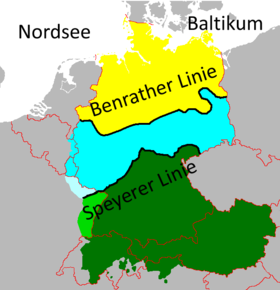 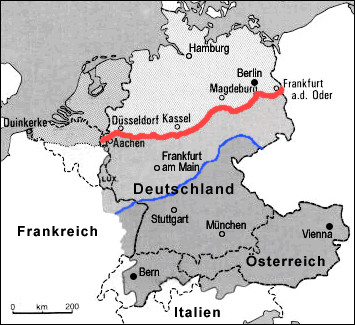 Aufgabe:

Wo würde die Benrather Linie und die Speyerer Linie
In etwa auf der Karte des heutigen Deutschland verlaufen?

(vgl. „Einteilung der deutschen Mundarten in der Gegenwart“)
Dialekte im Deutschen 
STARK erklärt

https://www.youtube.com/watch?v=quDrbVzRTKE
Die Ebenen des Sprachwandels:

1. 	Prosodische Ebene (Betonung)
	Bsp. griech.: patér – dt. váter

2. 	Phonematische Ebene (Aussprache)
	Bsp. mhd.: zît – frnhd.: zeit
	 Phonologie

3. 	Graphematische Ebene (Schreibung)
	Bsp.: Einführung der Großschreibung im Barock (17. Jh.)

4. 	Morphematische Ebene (Beugung)
	Bsp.: Endungs-e in der Flexion bestimmter Substantive (Tage, Hause)
	 Morphologie

5. 	Syntagmatische Ebene (Wortstellung)
	Bsp: Anfangsstellung des Prädikats im Ahd. möglich
	 Syntax

6.	Lexematische Ebene (Wortschatz)
	Bsp: Entlehnungen: taufen, fasten
 Lexik

7.	Semantische Ebene (Bedeutung)
	Bsp.: Bedeutungswandel (wîp – weib)
	 Semantik

8. 	Textebene
	Bsp.: neue Textsorten; Formulierungsmuster wie z. B: Anrede
II. Vokalismus


Vokalharmonie:
	Veränderung der Stammsilbenvokale unter dem Einfluss der Vokale der nach folgenden Silben:
	Hebung oder Senkung

 
Althochdeutsche Diphthongierung:
	germ. ô         >      ahd. uo
                 vgl. got. brôÞar              ahd. Bruoder

	germ. ê            >        ahd. ia   
             vgl. got. hêr                       ahd. hiar

Althochdeutsche Monophthongierung:
	 germ. au         >      ahd. ô	                     (beachte Ausnahmen!)
                  vgl. got. laun               ahd. lôn

	 germ. ai         >      ahd. ê                       (beachte Ausnahmen!)
             vgl. got. maiza              ahd. mêro
Zusammenfassung:


Merkmale / Besonderheiten des Althochdeutschen:

Zweite oder althochdeutsche Lautverschiebung

Vokalveränderungen (Vokalharmonie / Monophthongierung / Diphthongierung) 

Vereinfachung des Flexionssystems:
Allmähliche Abschwächung der Nebensilbenvokale
Entstehung des bestimmten Artikels aus dem ererbten idg. Demonstrativum
Beim Nomen und beim Verb zunehmende Tendenz vom synthetischen zum analytischen Sprachbau
	 Dennoch bleibt im Ahd. noch die Endungsflexion als zentrale Flexionsform erhalten

4.    Dialektvielfalt

5.    Allmähliche Entwicklung von einer gesprochenen bäuerlichen Sprache zu einer geschriebenen Sprache

6.     Vorbild: Latein (Schriftsystem und Sprachfügung)

7.    „Klostersprache“ (umfasst gesprochene Sprache und gelehrte Wissenschaftssprache) 
	Bewertungskriterium für die literarische Leistung ist vor allem die zugrundliegende Bewältigung des Lateins
	 Nebeneinander von Latein und Ahd.!
FAZIT: 

Das Althochdeutsche ist eine Übergangssprache vom Germanischen zum Deutschen,
eine Experimentiersprache.

Die Art der Textzeugnisse belegt zudem, dass die Blickrichtung vom Lateinischen ausging
Vor allem Übersetzungen und Umdichtungen lat. Vorlagen; 
                   nur wenige autochthone ahd. Texte wie Zauber- und Segenssprüche
Textbeispiele


 Berlinerisch

„Freiheit die icke meine“
http://cornelia-warnke.de/mascha_ka/berlintexte/berliner_mundart.htm



Bairisch

tz auf bairisch
Beispiele für die Verwendung von Dialekten:

https://www.youtube.com/watch?v=TQSOEaE4I-s



Bairisch: „Mia ned“

https://www.youtube.com/watch?v=EZsEnInFZY0



Weitere bairische Dialekte:

https://www.br.de/kinder/hoeren/betthupferl/mundart-betthupferl-aus-allen-bayerischen-regierungsbezirken-100.html
Ausblick


Leseaufgabe bis 13. März:

     Ammon, Ulrich: Einführung in das Thema. In: Ders.: Nationale Varietäten des Deutschen. 
     Heidelberg: Groos 1997, S. 4–11.

       FRAGEN:

	1. Was ist unter einer „plurinationalen Sprache“ zu verstehen?
	2. Was sind „nationale Varietäten“?
	3. Inwiefern ist bezüglich der deutschen Sprache von Besonderheiten hinsichtlich der Plurinationalität zu sprechen?


Mögliche Themen für ein Kurzreferat:

	* Varietäten und Dialekte als Förderer des Sprachbewusstseins

	* Möglichkeiten und Grenzen von Dialekten